CSCI-351Data communication and Networks
Lecture 11: Middleboxes and NAT
(Duct tape for IPv4)
The slide is built with the help of Prof. Alan Mislove, Christo Wilson, and David Choffnes's class
Middleboxes
Internet
Devices in the network that interact with network traffic from the IP layer and up
Common functions
NAT
Firewall and other security
Proxy
Filtering
Caching
…
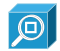 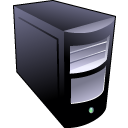 [Speaker Notes: Doesn’t have to be a physical thing]
Outline
NAT
Other middleboxes
The IPv4 Shortage
Problem: consumer ISPs typically only give one IP address per-household
Additional IPs cost extra
More IPs may not be available
Today’s households have more networked devices than ever
Laptops and desktops
TV, bluray players, game consoles
Tablets, smartphones, eReaders
How to get all these devices online?
Private IP Networks
Idea: create a range of private IPs that are separate from the rest of the network
Use the private IPs for internal routing
Use a special router to bridge the LAN and the WAN
Properties of private IPs
Not globally unique
Usually taken from non-routable IP ranges (why?)
Typical private IP ranges
10.0.0.0 – 10.255.255.255
172.16.0.0 – 172.31.255.255
192.168.0.0 – 192.168.255.255
NAT
Private Networks
Private
Network
Private
Network
Internet
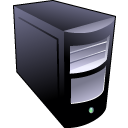 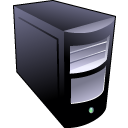 192.168.0.1
192.168.0.1
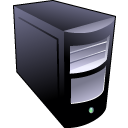 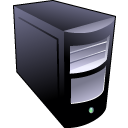 192.168.0.2
192.168.0.2
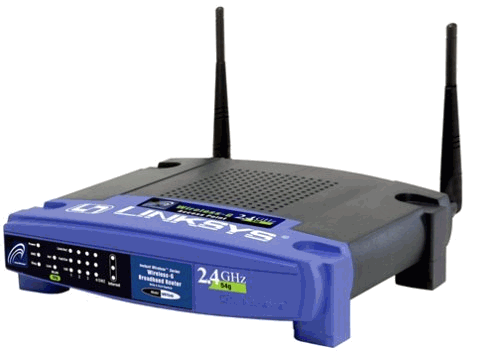 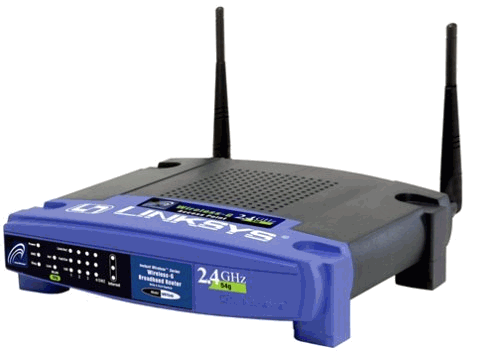 192.168.0.0
66.31.210.69
192.168.0.0
Network Address Translation (NAT)
NAT allows hosts on a private network to communicate with the Internet
Warning: connectivity is not seamless
Special router at the boundary of a private network
Replaces internal IPs with external IP
This is “Network Address Translation”
May also replace TCP/UDP port numbers
Maintains a table of active flows
Outgoing packets initialize a table entry
Incoming packets are rewritten based on the table
Source: 74.125.228.67
Dest: 66.31.210.69
Source: 74.125.228.67
Dest: 192.168.0.1
Source: 192.168.0.1
Dest: 74.125.228.67
Source: 66.31.210.69
Dest: 74.125.228.67
Basic NAT Operation
Private Network
Internet
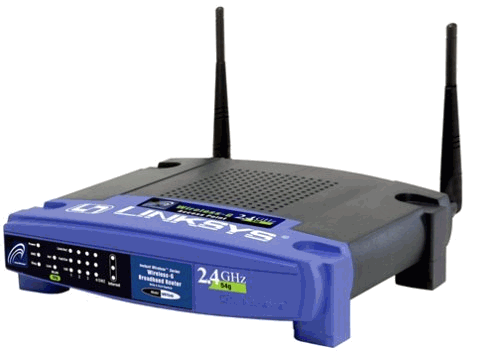 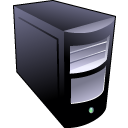 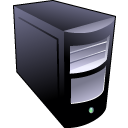 192.168.0.1
66.31.210.69
74.125.228.67
Advantages of NATs
Allow multiple hosts to share a single public IP
Allow migration between ISPs
Even if the public IP address changes, you don’t need to reconfigure the machines on the LAN
Load balancing
Forward traffic from a single public IP to multiple private hosts
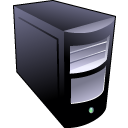 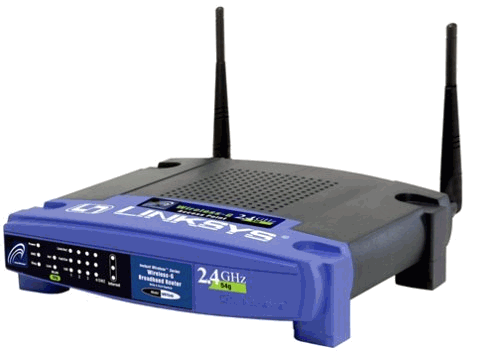 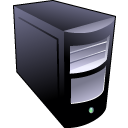 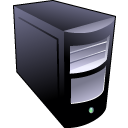 Source: 74.125.228.67
Dest: 192.168.0.1
Source: 74.125.228.67
Dest: 66.31.210.69
Natural Firewall
Private Network
Internet
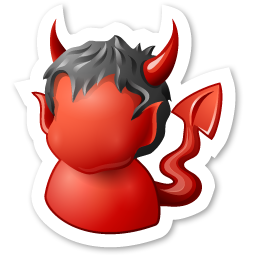 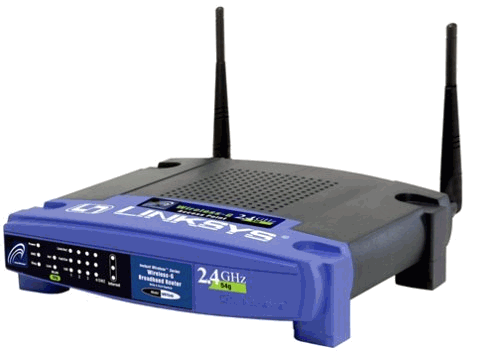 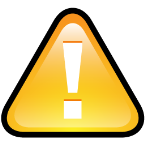 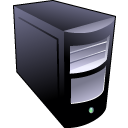 192.168.0.1
66.31.210.69
74.125.228.67
Concerns About NAT
Performance/scalability issues
Per flow state!
Modifying IP and Port numbers means NAT must recompute IP and TCP checksums
Breaks the layered network abstraction
Breaks end-to-end Internet connectivity
192.168.*.* addresses are private
Cannot be routed to on the Internet
Problem is worse when both hosts are behind NATs
Source: 74.125.228.67:8679
Dest: 192.168.0.1:7000
Source: 74.125.228.67:8679
Dest: 66.31.210.69:7000
Port Forwarding
Private Network
Internet
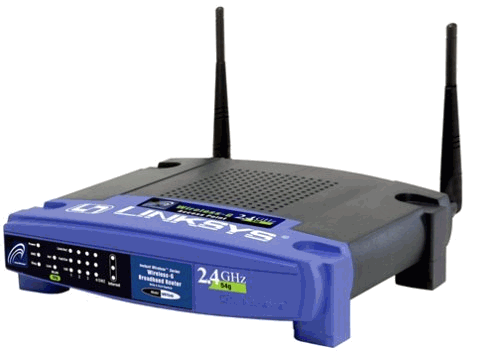 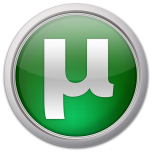 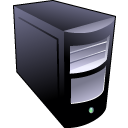 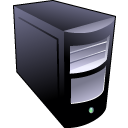 192.168.0.1
66.31.210.69
74.125.228.67
[Speaker Notes: 66.31.210.69:3389]
Outline
NAT
Other middleboxes
Firewall
A device that blocks traffic according to a set of rules
Why?
Services with vulnerabilities turned on by default
ISP policy forbidding certain traffic due to ToS

Typically specified using a 5-tuple
E.g., block outbound SMTP; block inbound SQL server reqs

GFC (Great Firewall of China)
Known to block based on IP, filter DNS requests, etc
[Speaker Notes: Protocol number]
Web caching
ISP installs cache near network edge that caches copies of Web pages
Why?
Performance: Content is closer to clients, TCP will perform better with lower RTTs
Cost: “free” for the ISP to serve from inside the network
Limitations
Much of today’s content is not static (why does this matter?)
Content ownership
Potential privacy issues
Long tail of content popularity
Not cached
foo.htm
foo.htm
Web caching
Internet
ISP installs cache near network edge that caches copies of Web pages
Why?
Performance: Content is closer to clients, TCP will perform better with lower RTTs
Cost: “free” for the ISP to serve from inside the network
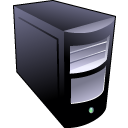 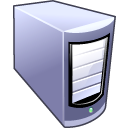 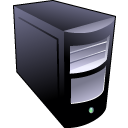 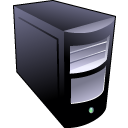 Proxying
Non-split connections
Like NAT, but IP address is no longer the one assigned to you
Split connections
Middlebox maintains two flows:C-M and M-S
Can be done transparently
How?
C
M
S
Syn
Syn
Ack
Ack
SynAck
SynAck
Proxying
Advantages
RTT is lower on each end
Can use different MTUs
Particularly useful in cell ntwks

Disadvantages
Extra delay can be bad for small flows
Buffering/state makes it potentially costly
C
M
S
Syn
Syn
Ack
Ack
SynAck
SynAck
Questions
Middleboxes that breaks end-to-end integrity
How can we tell if middle boxes do that?
ISP? Software on your computer? How can we tell that?
CSCI-351Data communication and Networks
Lecture 11 ext: DHCP
The slide is built with the Prof. Kurose’s materials
DHCP: Dynamic Host Configuration Protocol
Let’s say that a ISP has X customers, How many IPs does it need to have? 
X?
Goal: allow host to dynamically obtain its IP address from network server when it joins network 
can renew its lease on address in use 
allows reuse of addresses (only hold address while connected/“on”)
support for mobile users who want to join network (more shortly)
DHCP Client-Server
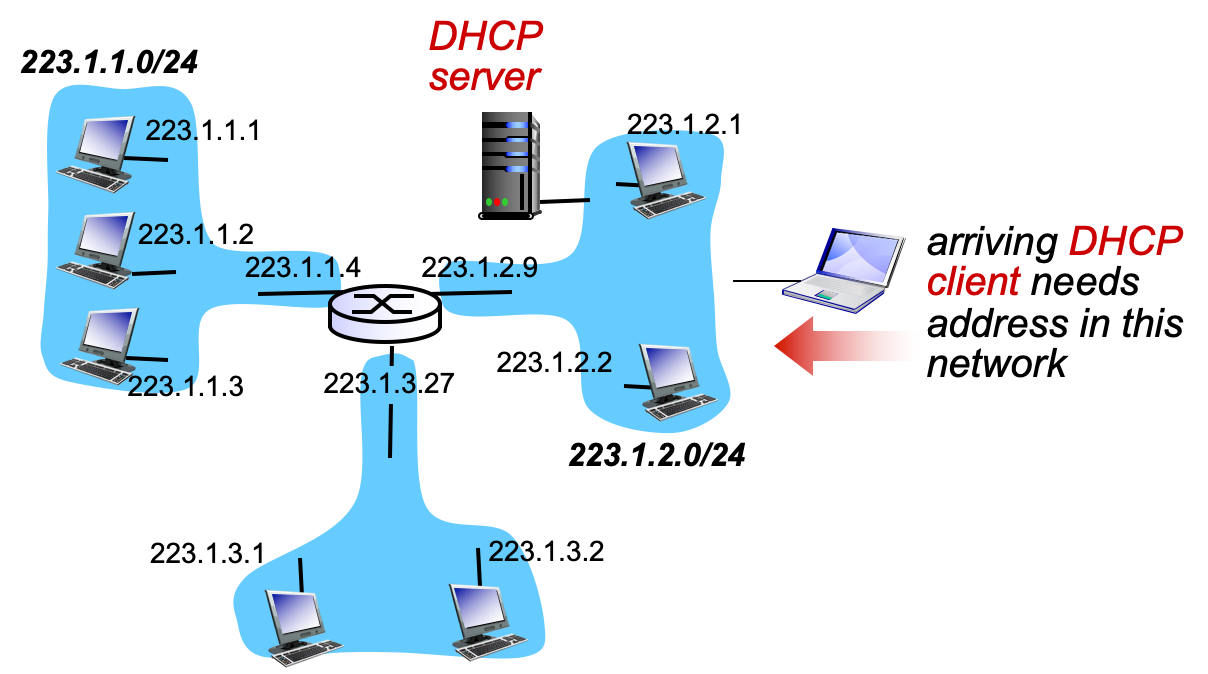 DHCP request
DHCP ACK
DHCP discover
src : 0.0.0.0, 68     
dest.: 255.255.255.255,67
yiaddr:    0.0.0.0
transaction ID: 654
DHCP offer
src: 223.1.2.5, 67      
dest:  255.255.255.255, 68
yiaddrr: 223.1.2.4
transaction ID: 654
lifetime: 3600 secs
src:  0.0.0.0, 68     
dest::  255.255.255.255, 67
yiaddrr: 223.1.2.4
transaction ID: 655
lifetime: 3600 secs
src: 223.1.2.5, 67      
dest:  255.255.255.255, 68
yiaddrr: 223.1.2.4
transaction ID: 655
lifetime: 3600 secs
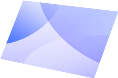 Broadcast: I’m a DHCP server! Here’s an IP address you can use
Broadcast: is there a DHCP server out there?
Broadcast: OK.  I’ll take that IP address!
Broadcast: OK.  You’ve got that IP address!
DHCP Client-Server
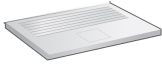 DHCP server: 223.1.2.5
arriving
 client
[Speaker Notes: Your IP address]
DHCP: More than IP address
DHCP can return more than just allocated IP address on subnet
address of first-hop router for client
name and IP address of DNS sever
network mask (indicating network versus host portion of address)
DHCP Header (Do not memorize)
DHCP
DHCP
DHCP
DHCP
DHCP
DHCP
DHCP
DHCP
DHCP
DHCP
DHCP
UDP
IP
Eth
Phy
DHCP
UDP
IP
Eth
Phy
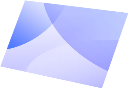 DHCP: example
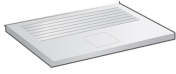 connecting laptop needs its IP address, addr of first-hop router, addr of DNS server: use DHCP
DHCP request encapsulated in UDP, encapsulated in IP, encapsulated in 802.1 Ethernet
168.1.1.1
Ethernet frame broadcast (dest: FFFFFFFFFFFF) on LAN, received at router running DHCP server
router with DHCP 
server built into 
router
Ethernet demuxed to IP demuxed, UDP demuxed to DHCP
DHCP
DHCP
DHCP
DHCP
DHCP
DHCP
DHCP
DHCP
DHCP
DHCP
UDP
IP
Eth
Phy
DHCP
UDP
IP
Eth
Phy
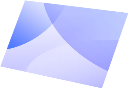 DHCP: example
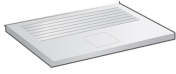 DCP server formulates DHCP ACK containing client’s IP address, IP address of first-hop router for client, name & IP address of DNS server
encapsulation of DHCP server, frame forwarded to client, demuxing up to DHCP at client
router with DHCP 
server built into 
router
client now knows its IP address, name and IP address of DSN server, IP address of its first-hop router